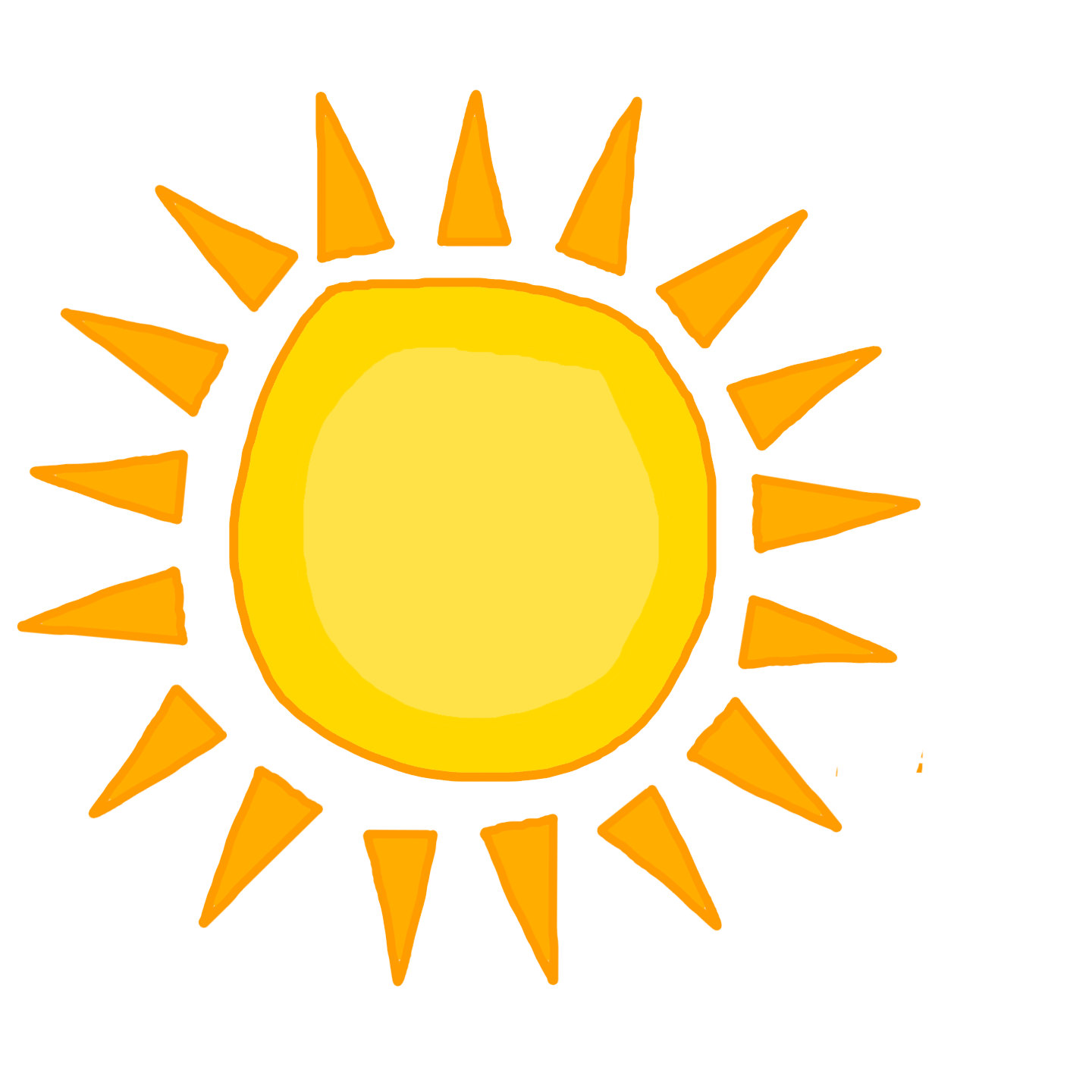 Возвращение домой
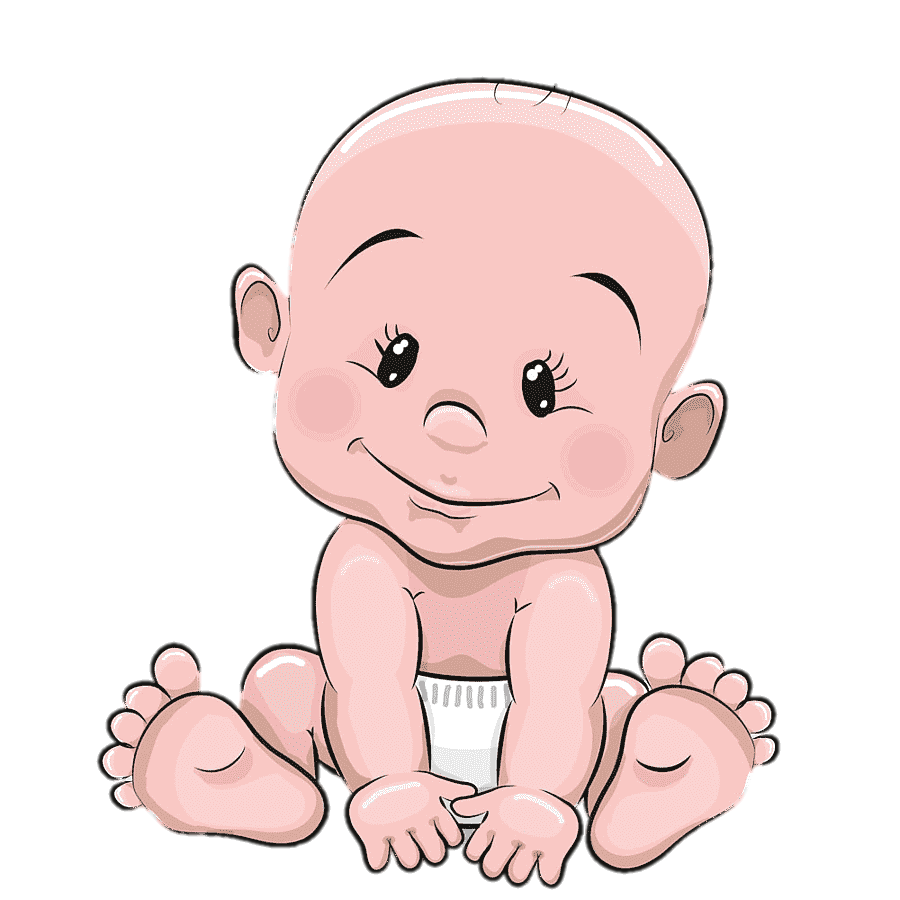 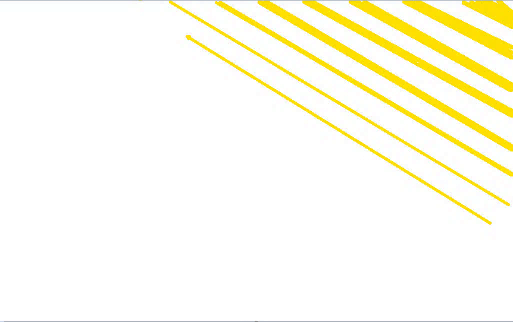 Интернет-ресурс для повышения качества адаптации детей и родителей в приемных семьях
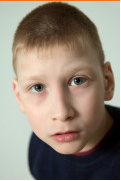 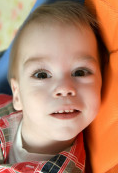 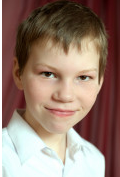 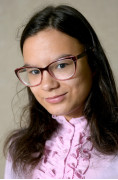 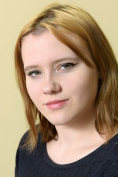 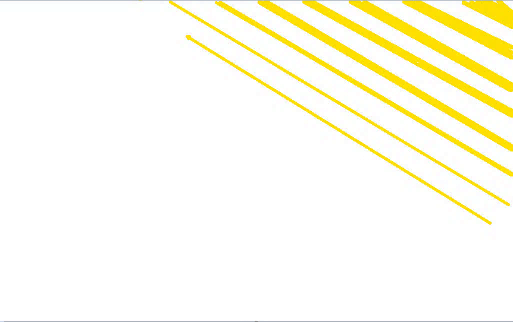 Сейчас в Карелии:
7Центров помощи детям
1 отделение ГБУ «Городская детская больница»
1 ГБУ «Ладвинский детский дом-интернат для умственно отсталых детей»
253 ребенка, из них 
169 сирот
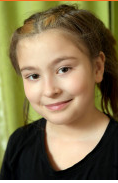 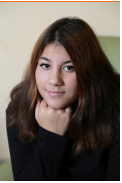 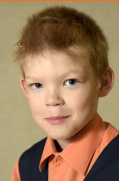 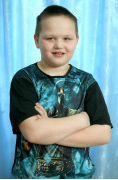 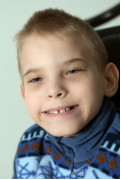 Детей воспитывают профессионалы: воспитатели и психологи
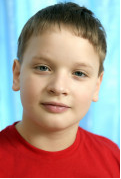 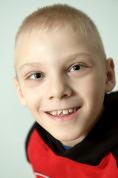 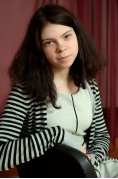 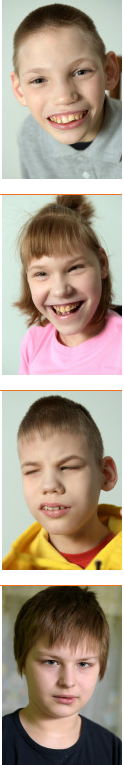 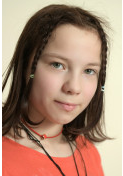 Органы опеки и попечительства выполняют надзорные функции, помощи в адаптации недостаточно
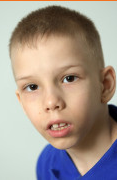 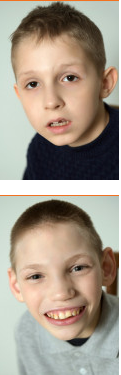 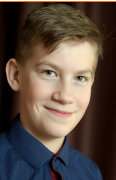 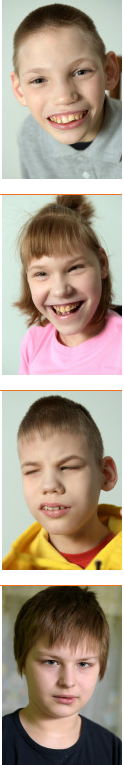 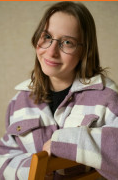 Возвраты детей:

2020	63
2021	57 
2022	34
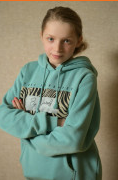 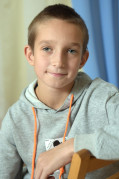 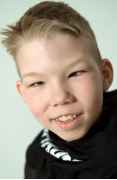 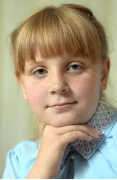 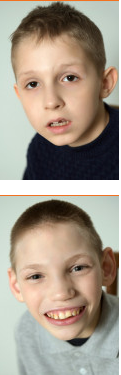 1622 
Ребенка в приемных семьях
1279 
Приемных семей
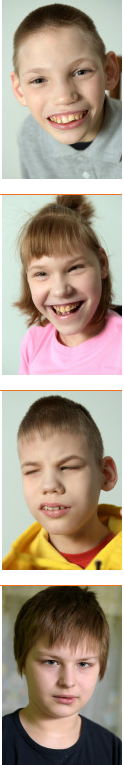 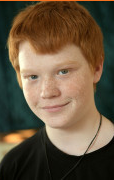 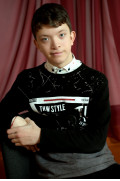 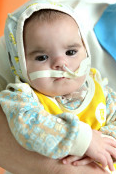 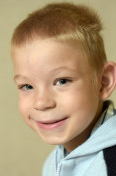 В будущем:
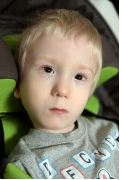 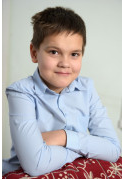 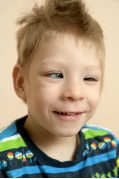 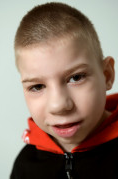 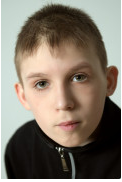 центры помощи планируют сократить за счет устройства детей в семьи
Но кто поможет родителям качественно адаптировать детей?
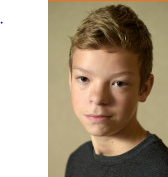 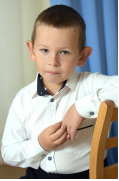 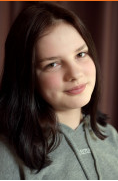 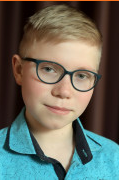 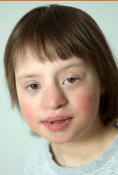 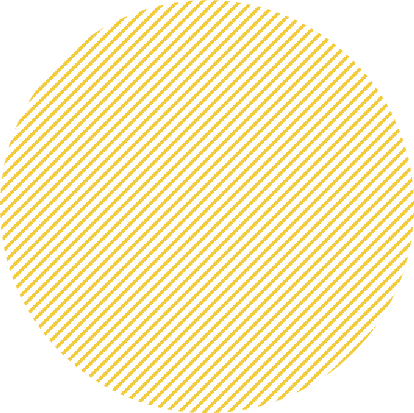 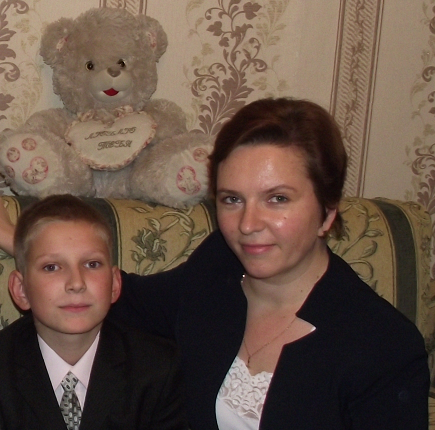 В 2022 я стала опекуном и прошла весь путь от длительного оформления опекунства до самостоятельного воспитания. Я столкнулась с такими проблемами:
Есть расхождения в перечне документов для оформления пособий – дважды ездила в  центр соц. работы
Сложно дозвониться до специалистов органов опеки
Информацию о льготах нужно искать в разных источниках, нет единого ресурса
Не хватает психологов, чтобы оказать качественную помощь в адаптации семьям
Нужен единый интернет-ресурс для приемных родителей
Цель проекта: создание единого интернет-ресурса для приемных родителей, 
который повысит качество адаптации и сократит долю возвратов детей из семей
Задачи:
1
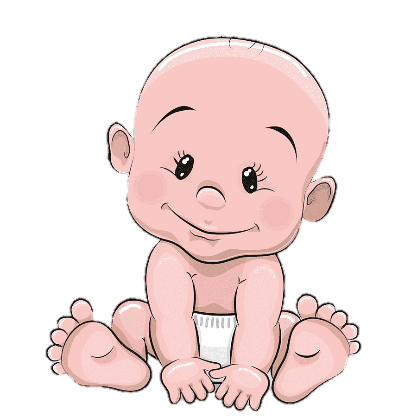 2
3
Планируем сократить долю возвращенных детей из приемных семей на 25%*
*в течение первого года после запуска ресурса по сравнению с результатом 2022
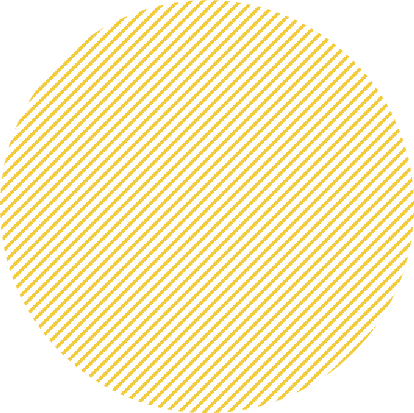 Проектное решение
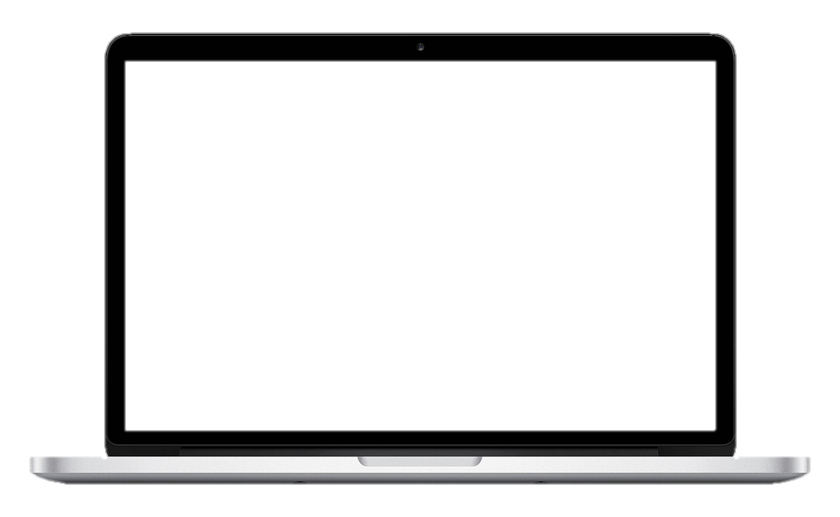 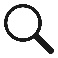 Поиск по сайту
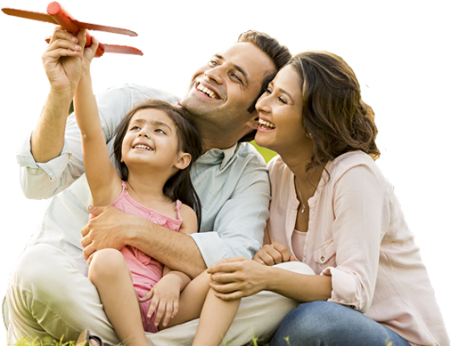 Возвращение домой
Интернет-портал для приемных родителей
София,
Виртуальный помощник
Форум
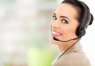 Вебинары
Психолог-онлайн
Частые вопросы
Воспитание
Уголок юриста
Главная
296 детей ищут дом
Опекунское пособие будет проиндексировано в сентябре
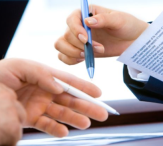 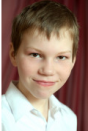 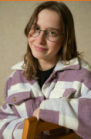 В сентябре 2022 опекунское пособие будет проиндексировано до ХХ рублей.
Здравствуйте! Вы можете оставить заявку на обратный звонок от специалиста
Читать подробнее
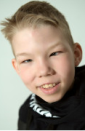 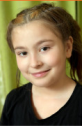 Ребенок ворует: что делать?
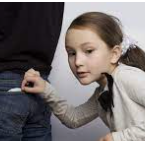 Оставить заявку
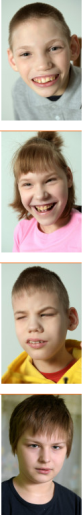 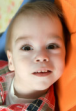 Психологи ассоциации ХХХ провели исследование и выявили наиболее частые причины детского воровства. Почему дети воруют и что делать родителям?
Читать подробнее
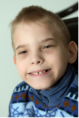 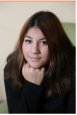 Подробнее
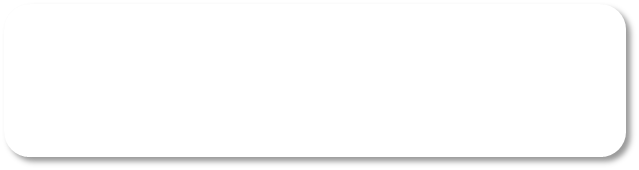 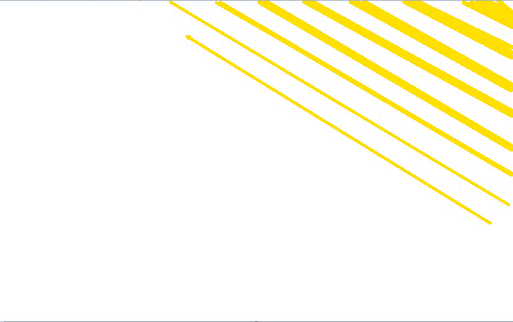 Календарный план-график
Управление проектом
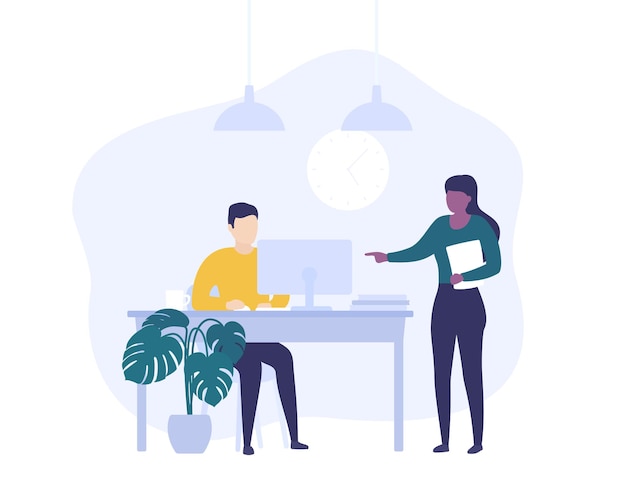 Куратор проекта
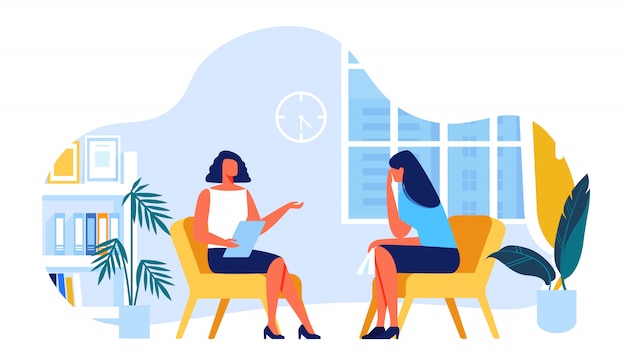 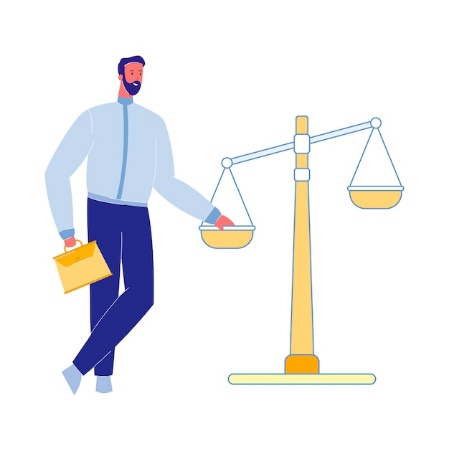 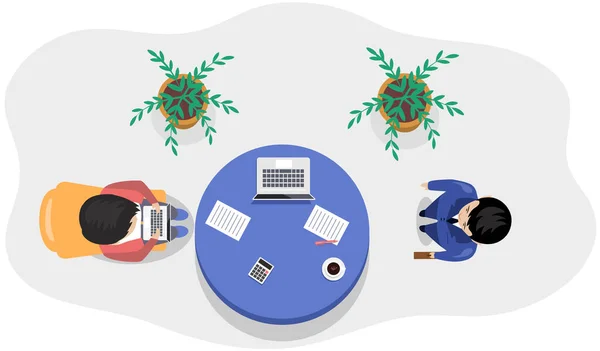 Психолог
Юрист
Органы опеки
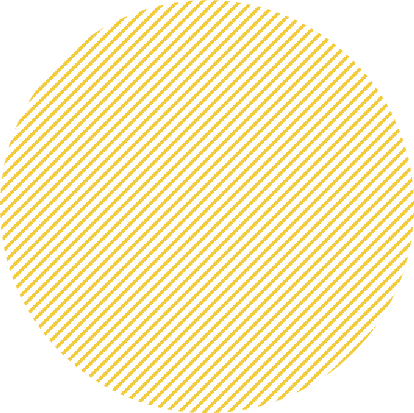 Результаты
1
Создание сайта с актуальным контентом, возможностью получения обратной связи от органов опеки и попечительства, юридической и психологической поддержки, общения между приемными родителями;
2
Снижение доли возвращенных детей из приемных семей на 25% в течение первого года после запуска ресурса по сравнению с результатом 2022;
3
На 01.01.2025 число посетителей сайта составит не менее 500 человек;
4
Предоставление оперативной консультации специалиста органов опеки и попечительства, психолога и юриста - 100% заявок на обратный звонок обрабатывается не позднее следующего рабочего дня;
5
Наличие не менее 50 положительных отзывов о сайте в год, оставленных пользователями на сайте и других Интернет-ресурсах, выполнен план по NPS по результатам опроса пользователей сервиса, т.е. пользователи удовлетворены качеством оказываемых услуг.
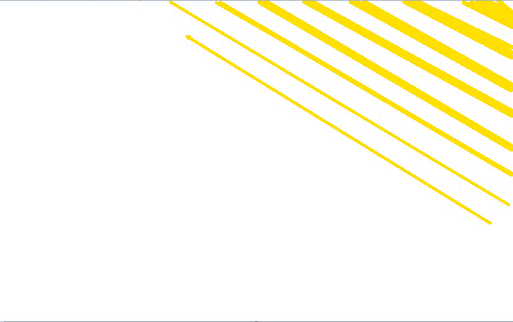